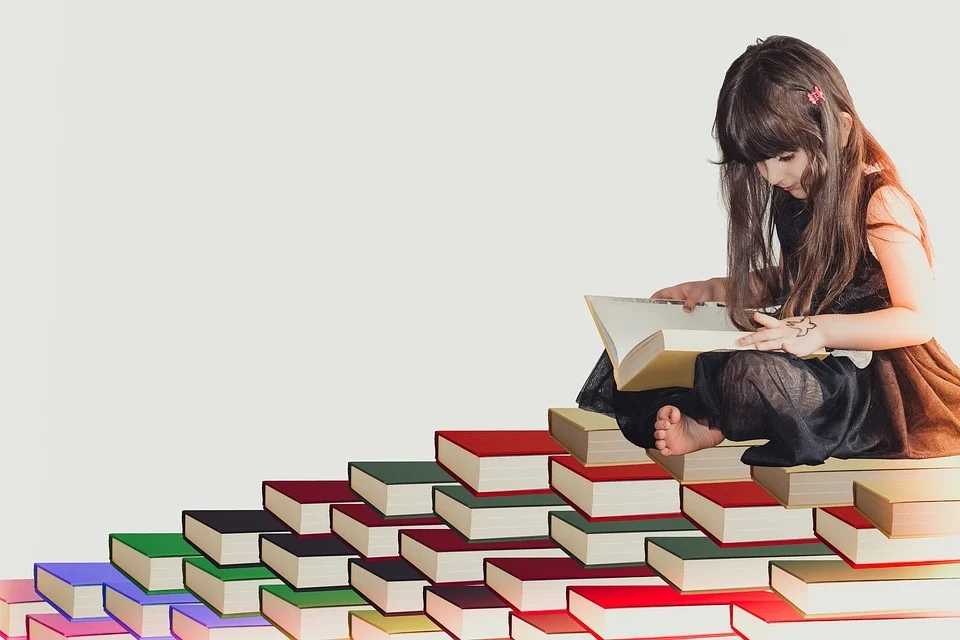 人教版小学数学四年级上册
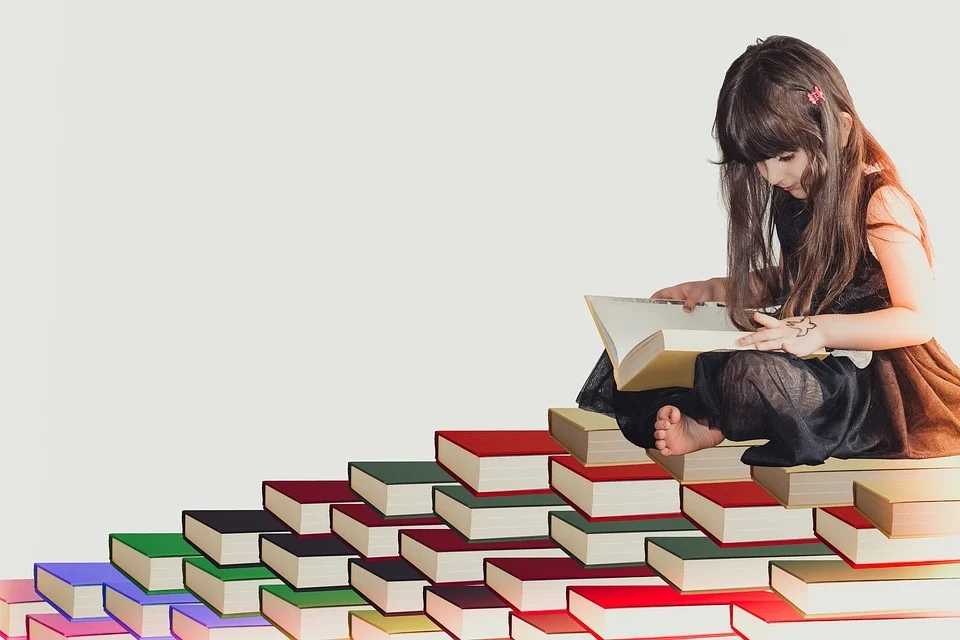 6.2.4四舍五入法试商
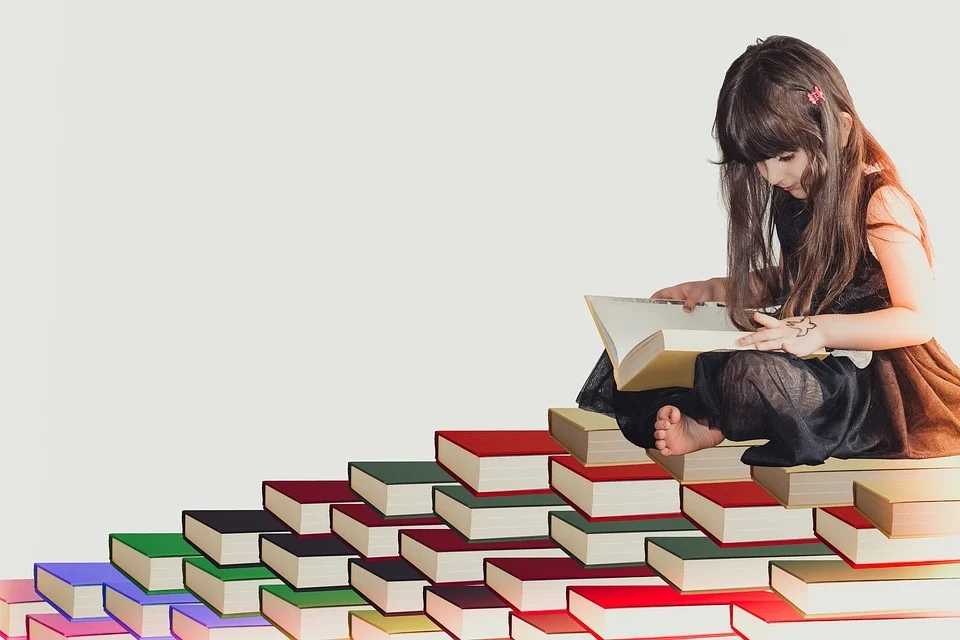 MENTAL HEALTH COUNSELING PPT
第六单元   除数是两位数的除法
讲解人：PPT818  时间：20XX
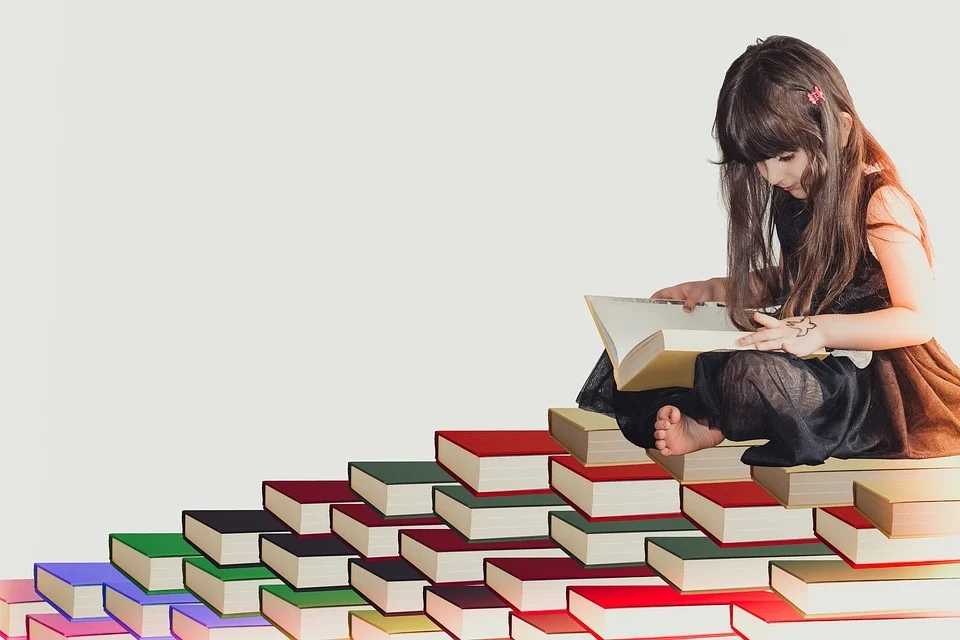 课前导入
（   ）里最大能填几？
20×（   ）＜85
          40 ×（   ）＜98 
           60×（   ）＜488     
           70×（   ）＜412  
          30 ×（   ）＜96
           50 ×（   ）＜180
新知探究
笔算
312   ÷  60
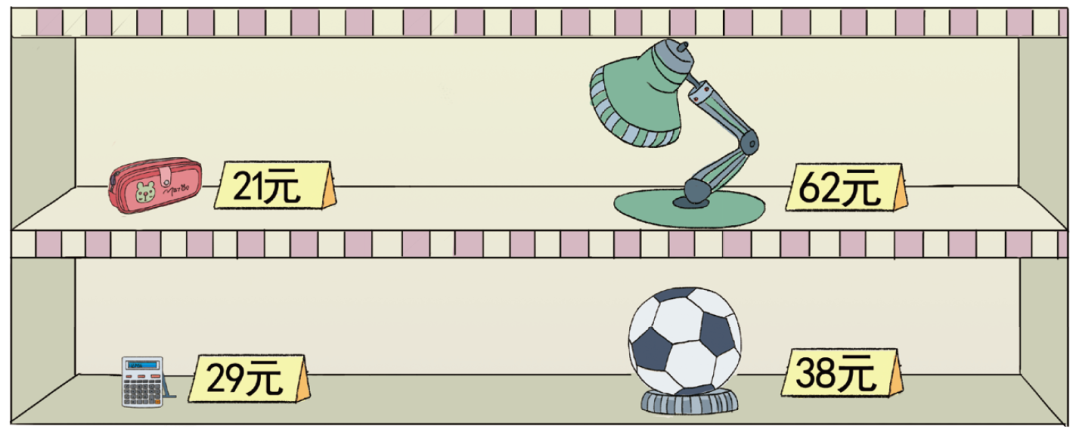 一个笔袋21元，84元可以买多少个？
新知探究
例3：
6  4
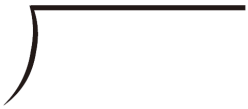 新知探究
4
20
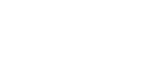 8 4
21
8 0
4
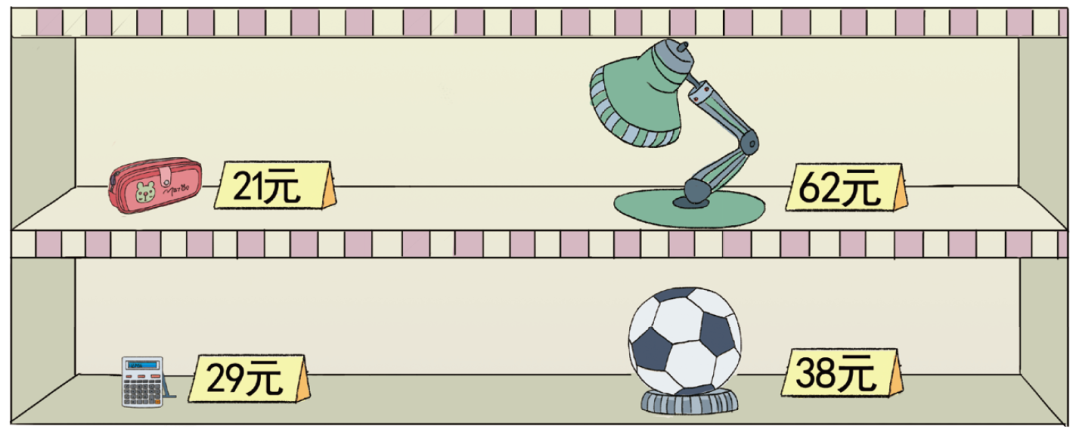 一个台灯62元，430元可以买几个？还剩多少元？
新知探究
例3：
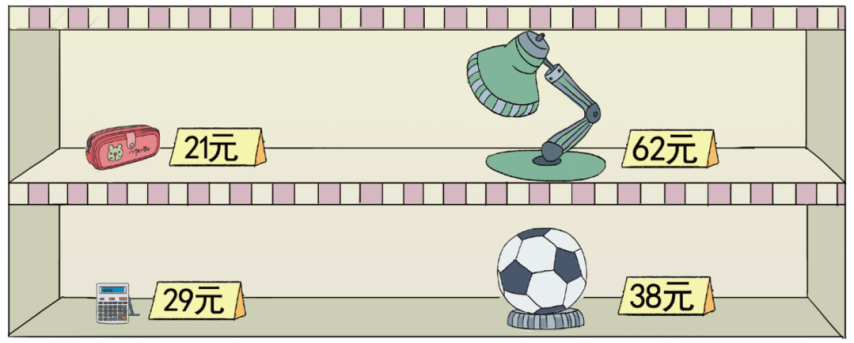 62
62
62
4  3  0
4  3  0
4  3  0
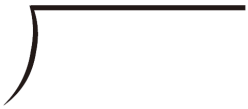 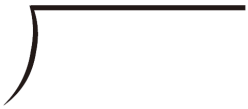 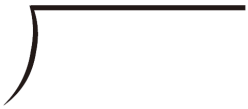 （2）一个台灯62元，430元可以买几个？还剩多少元？
新知探究
6（个）……58（元）
430÷62＝
6
7
6
60
60
60
3  7  2
4  3  4
3  7  2
5  8
商7大了。
改商6。
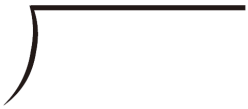 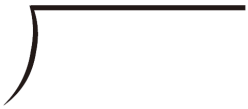 51
43
22
3  5  0
2  0  4
6  4
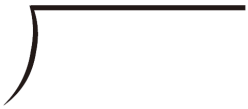 课堂练习
根据试商情况，很快说出准确的商。
3
2
6
7
5
4
20
40
50
4  4
6  6
2  1  5
1  7  2
3  0  6
3  5  7
2  0
3  2
4  4
53
72
3  1  6
6  3  8
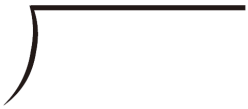 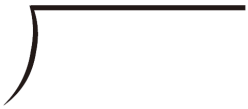 课堂练习
火眼金睛
8
6
9
5
70
50
5  7  6
6  3  0
2  6  5
3  1  8
6  2
8
5  1
2
×
×
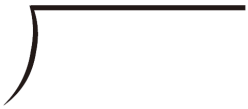 22
34
13
63
1  4  3
9  8
6  1
9  8
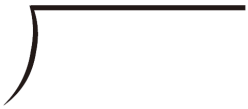 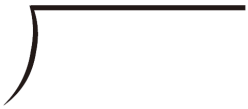 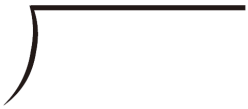 课堂练习
竖式计算
4 8 0
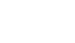 解决问题
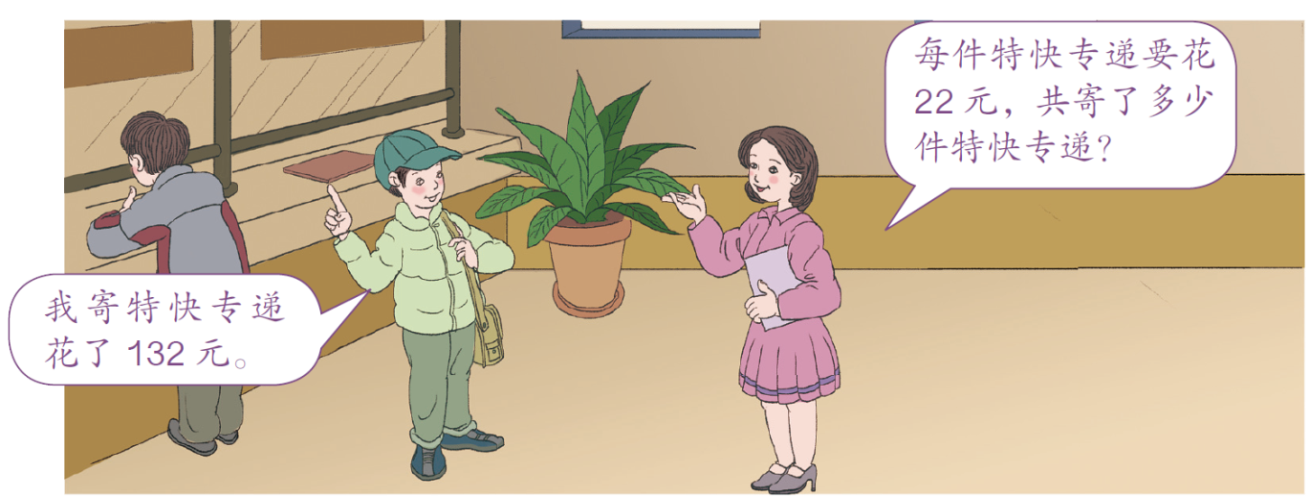 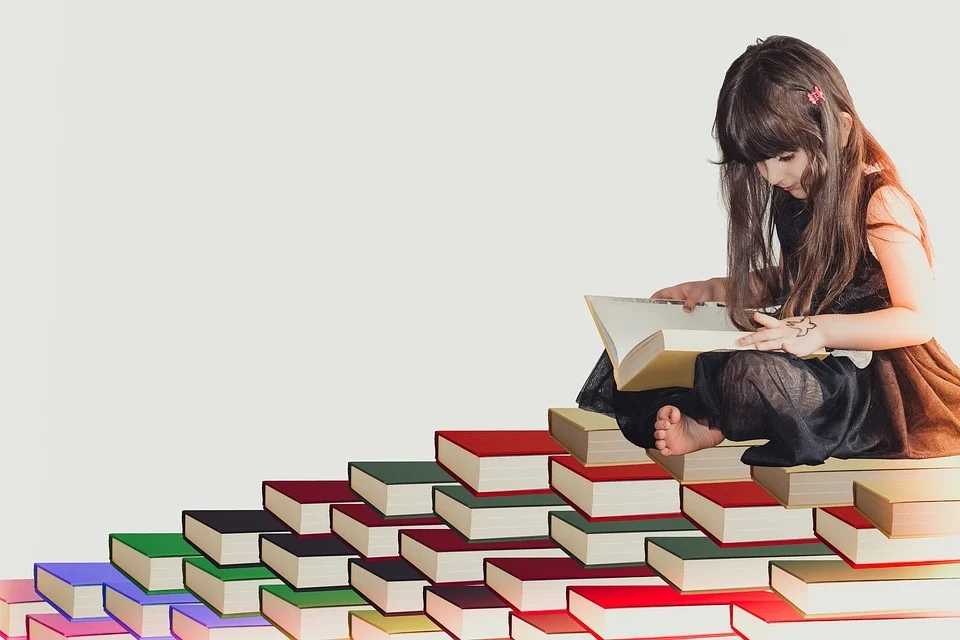 人教版小学数学四年级上册
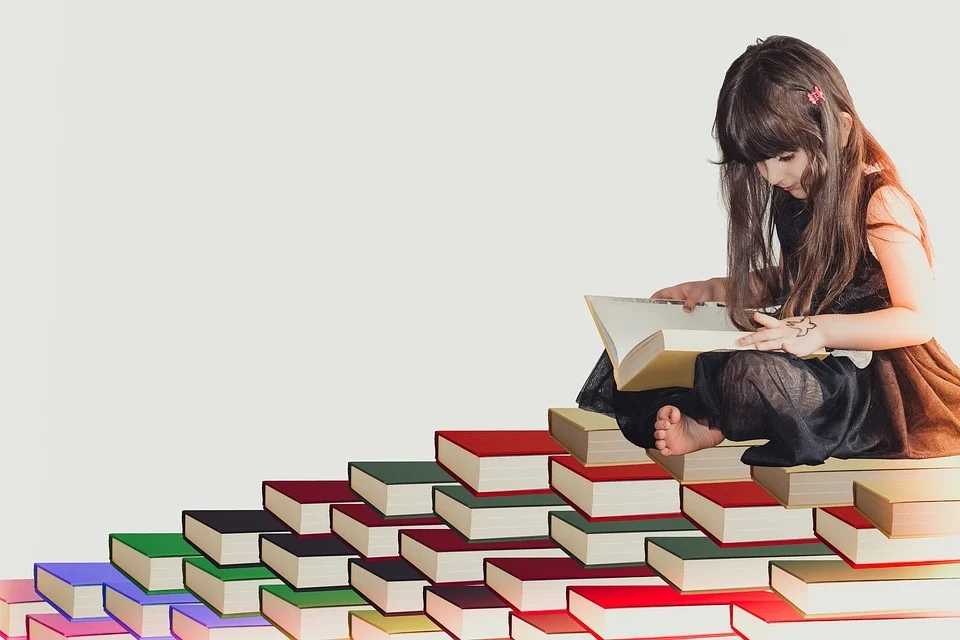 感谢你的聆听
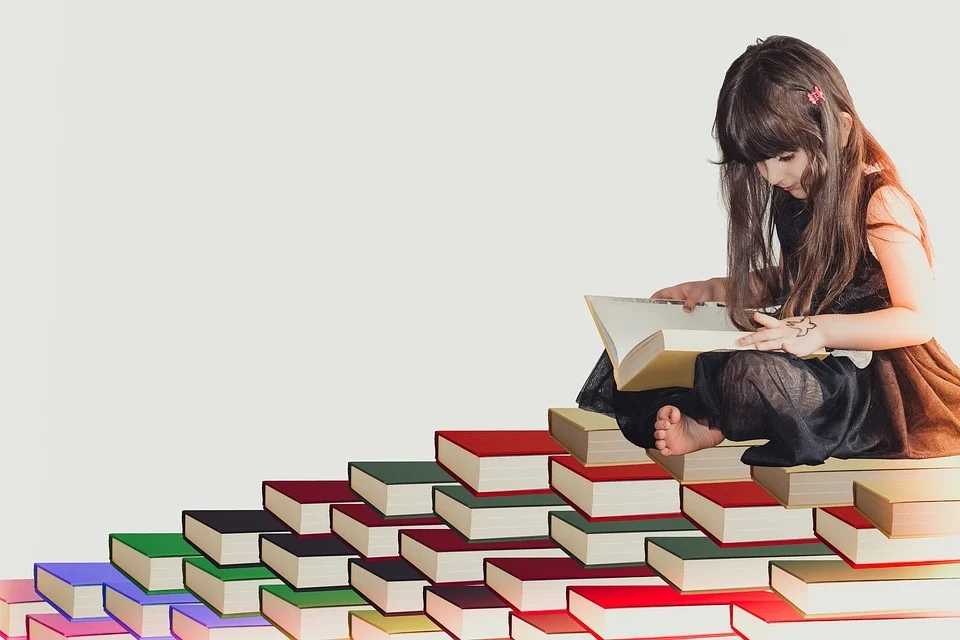 MENTAL HEALTH COUNSELING PPT
第六单元   除数是两位数的除法
讲解人：PPT818  时间：20XX
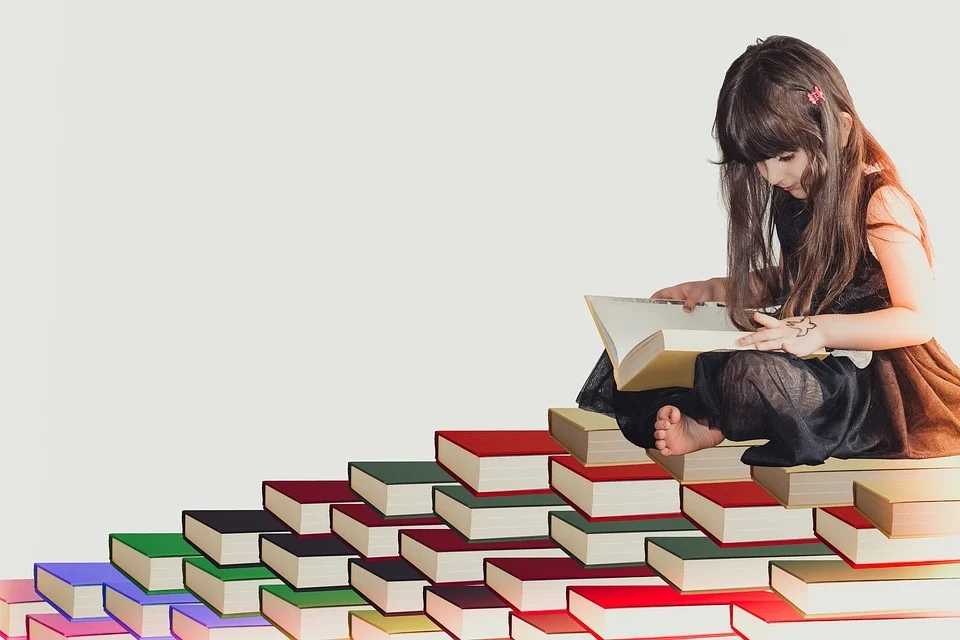